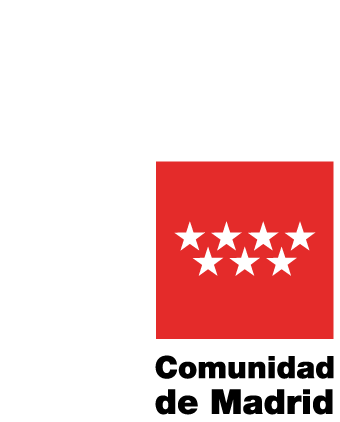 PLAN OPERATIVO VACUNACIÓN FRENTE A COVID-19 CM
PRIORIDADES ACTUALES
Primeras dosis
Vacunación completa
Dosis refuerzo vacunados con Janssen
Personal sanitario y sociosanitario
Terceras dosis: 45 y más años de edad, vacunación AZ pauta homóloga y heteróloga, centros de discapacidad y condiciones de alto riesgo
Vacunación a niños de 5 a 11 años
DIRECCIÓN GENERAL DE SALUD PUBLICA
 CONSEJERÍA DE SANIDAD
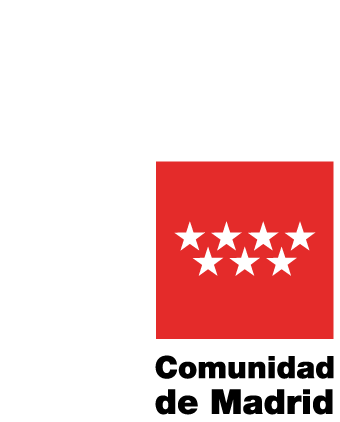 DIRECCIÓN GENERAL DE SALUD PUBLICA
 CONSEJERÍA DE SANIDAD
93%
91,3%
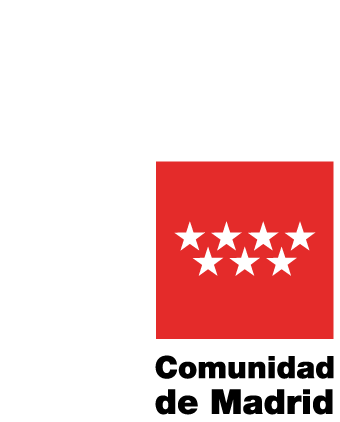 PLAN OPERATIVO VACUNACIÓN FRENTE A COVID-19 CM
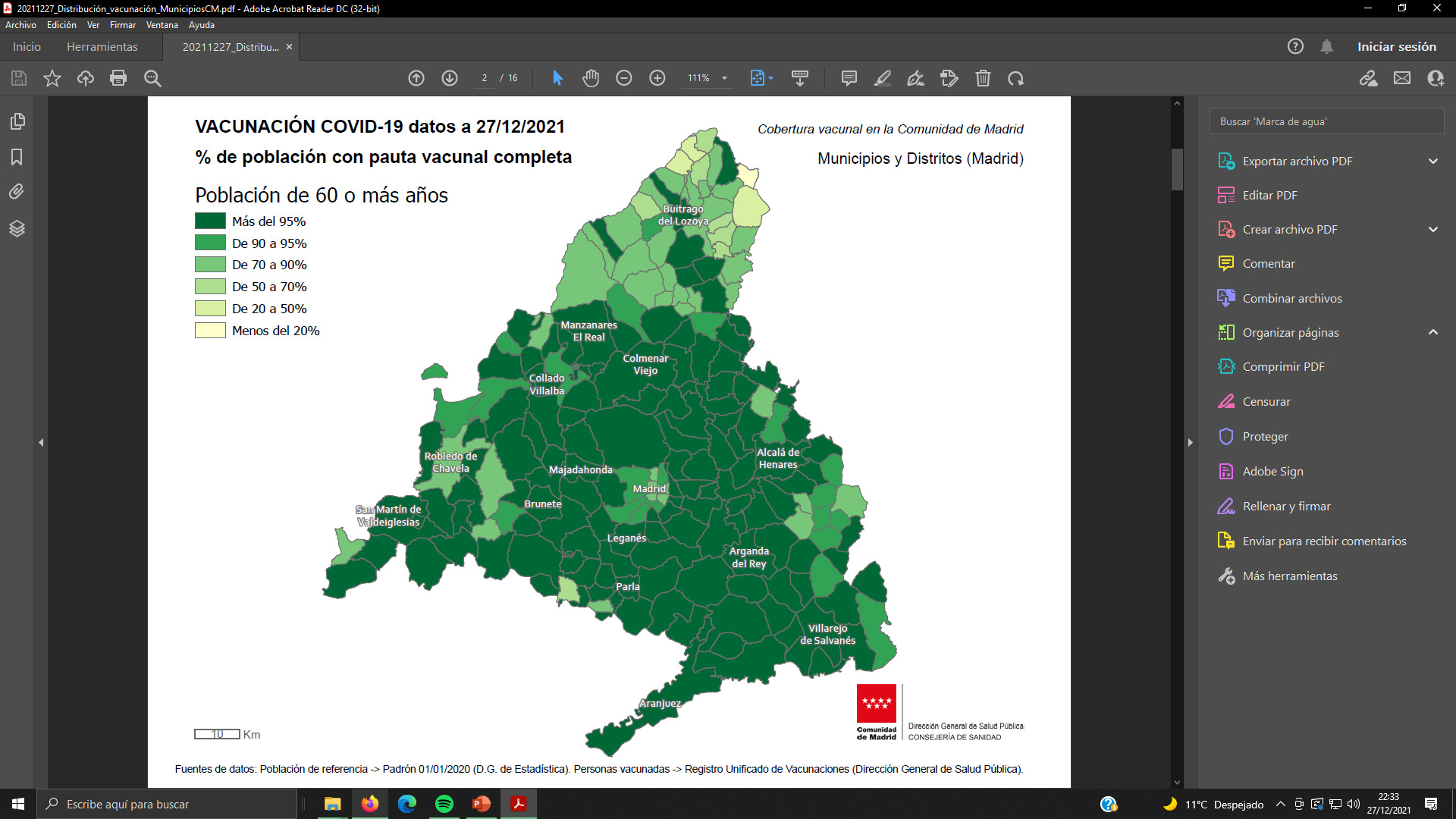 DIRECCIÓN GENERAL DE SALUD PUBLICA
 CONSEJERÍA DE SANIDAD
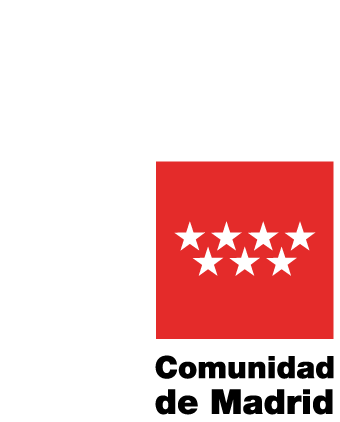 PLAN OPERATIVO VACUNACIÓN FRENTE A COVID-19 CM
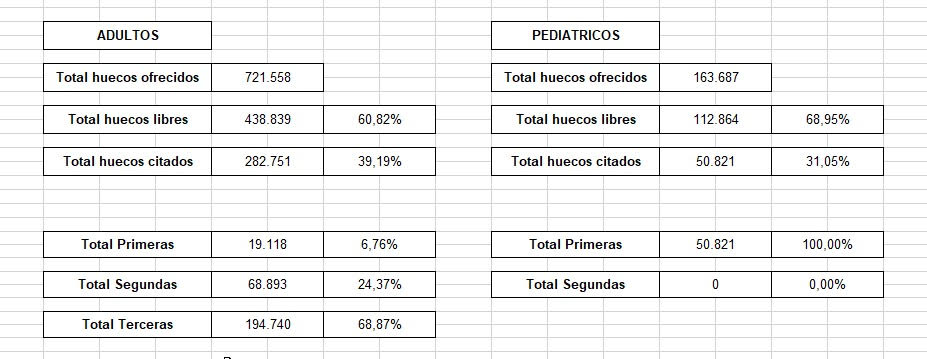 Fuente: DG sistemas de información y equipamientos
DIRECCIÓN GENERAL DE SALUD PUBLICA
 CONSEJERÍA DE SANIDAD
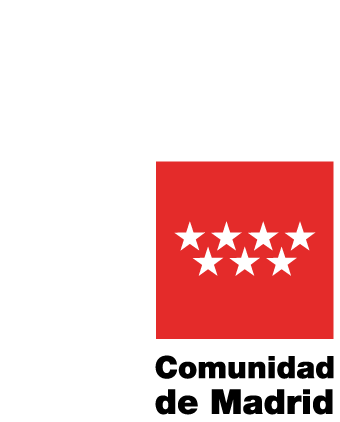 PLAN OPERATIVO VACUNACIÓN FRENTE A COVID-19 CM
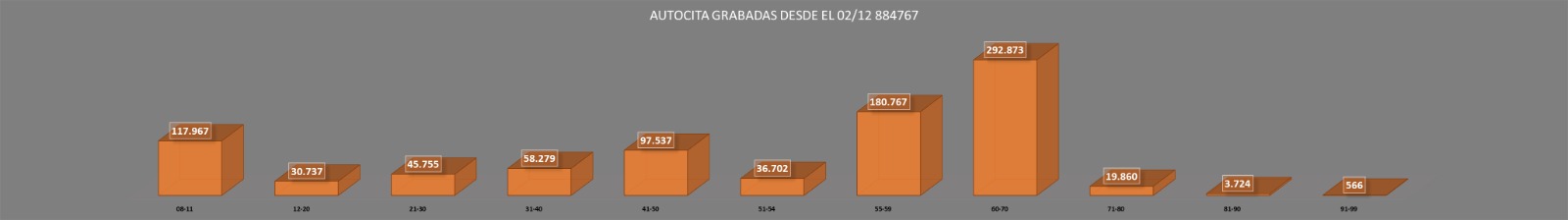 Fuente: DG sistemas de información y equipamientos
DIRECCIÓN GENERAL DE SALUD PUBLICA
 CONSEJERÍA DE SANIDAD